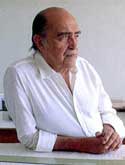 Oscar Niemeyer, 105
Noticia del 7 diciembre 2012 12:22
                            
No consiguió concretar su deseo de conmemorar su aniversario 105, pero casi. Su vida fue una brisa muy prolongada. No se recuerda de ningún arquitecto de fama mundial que tenga vivido más de un siglo. Algunos fueron longevos como Wright y Le Corbusier, pero no lo fueron tanto. Y ninguno se transformó en héroe nacional como sucedió con él en Brasil. Porque Niemeyer representó y sintetizó el deseo de modernización, de innovación, de creatividad del mayor país de América Latina. El Movimiento Moderno internacional fue renovado radicalmente por él en los años cuarenta, y abrió el camino de una arquitectura del “Tercer Mundo” que se liberó de los estilos y de las presiones provenientes de los centros metropolitanos. Él se transformó en la voz y el símbolo de los jóvenes arquitectos de América Latina, que luchaban por su independencia cultural. Pero además de su contribución como arquitecto, fue un hombre político, siempre identificado con las causas justas. Se perdió el último de los principales protagonistas de la cultura arquitectónica del siglo XX.

Roberto Segre, Río de Janeiro, 5 de diciembre de 2012
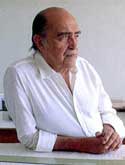